Budowanie repozytorium uczelnianego



Małgorzata Rychlik
Biblioteka Uniwersytecka w Poznaniu, Redakcja AMUR


Białystok, 25 października 2012 r.
Repozytorium instytucjonalne to:
Zespół usług, które uniwersytet oferuje członkom swojej społeczności,
Usługi te służą zarządzaniu oraz upowszechnianiu cyfrowych dokumentów tworzonych przez instytucję i jej członków,
Repozytorium jest zobowiązaniem instytucji do zarządzania materiałami cyfrowymi, z uwzględnieniem: 
długoterminowego zabezpieczenia obiektów,  	
zorganizowania dostępu do nich,
-   oraz ich rozpowszechniania.
Liczba repozytoriów na świecie: 2217
wg OpenDOAR stan na 23.10.2012
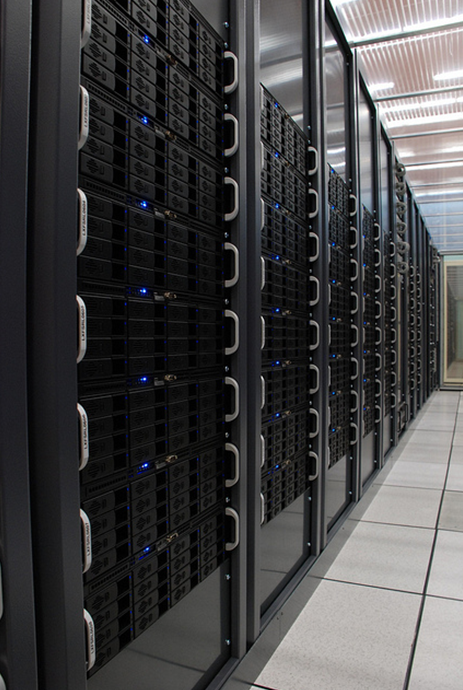 FAZY PROJEKTU
Etap projektowania
Etap wdrożenia
Etap rozwoju
http://flic.kr/p/8qtvNu
ETAP PROJEKTOWANIA
1. Zespół
Liczba osób  
Bibliotekarze  
Informatyk
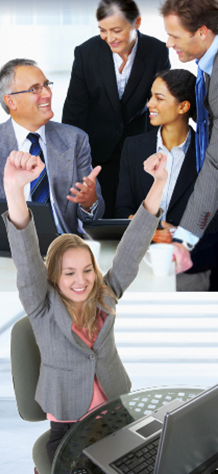 ETAP PROJEKTOWANIA
2. Wybór oprogramowania
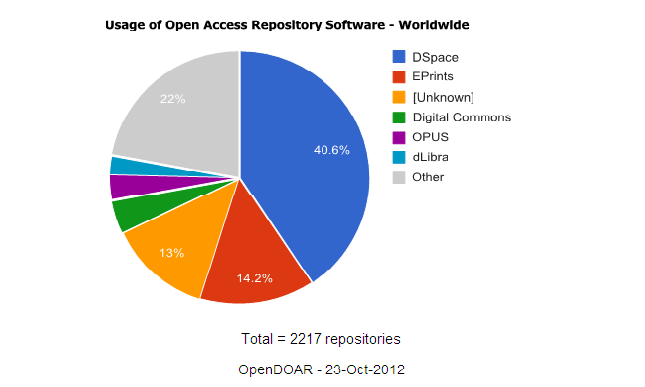 ETAP PROJEKTOWANIA3. Kosztorys
ETAP PROJEKTOWANIA
4. Harmonogram prac
PIERWSZY ROK        			             DRUGI ROK
Wybór oprogramowania
Instalacja
Dostosowanie aplikacji do potrzeb instytucji
Wypracowanie procedur
 Ustanowienie polityki funkcjonowania repozytorium
Wdrożenie strategii promocji otwartej nauki
Otwarcie     repozytorium
ETAP PROJEKTOWANIA
5. Strategia promocji otwartej nauki
Prezentacje 
Organizowanie spotkań i prowadzenie rozmów z władzami danej instytucji
Podkreślanie korzyści płynących z przyjęcia polityki otwartej nauki 
Badania postaw środowiska wobec idei powstania repozytorium
ETAP WDROŻENIA
1. Budowanie kolekcji
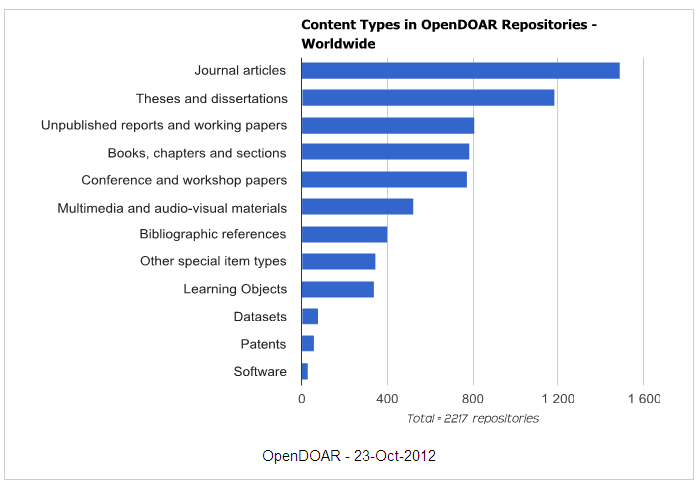 ETAP WDROŻENIAKolekcje i zespoły
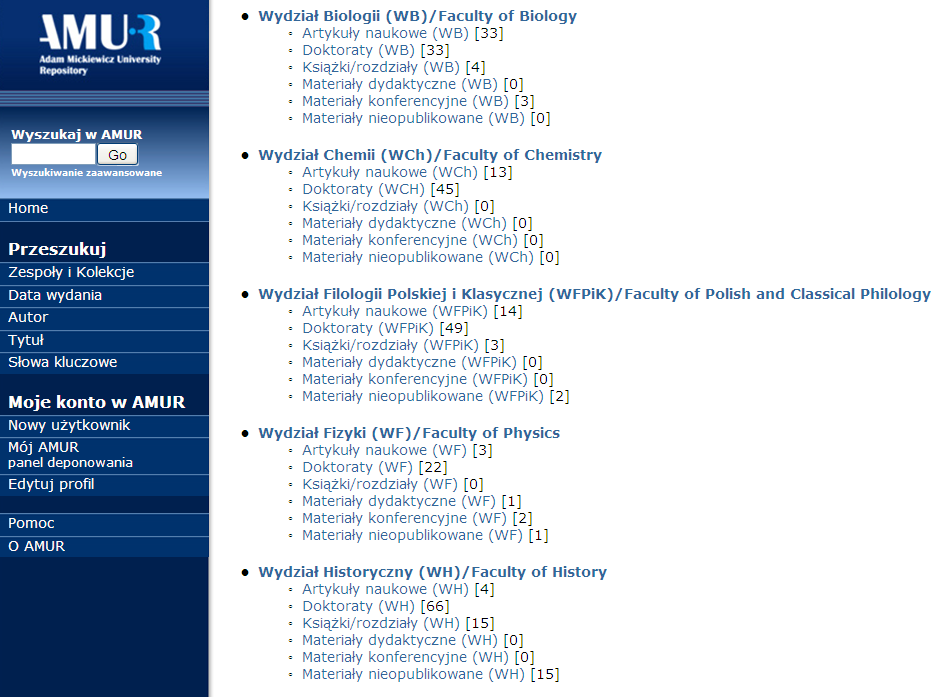 ETAP WDROŻENIAKolekcje i zespoły
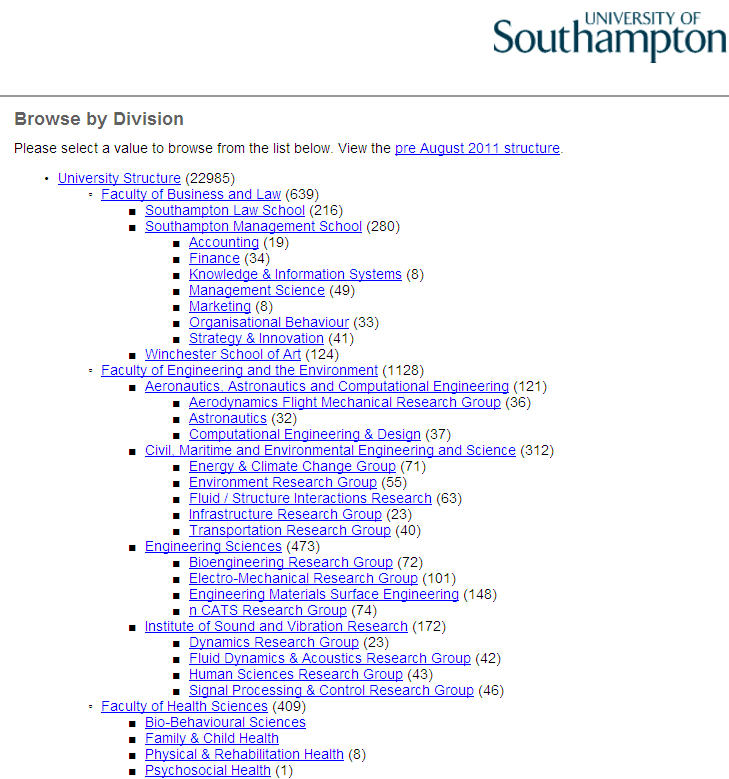 ETAP WDROŻENIA Kolekcje czasopism wydawanych na uczelni
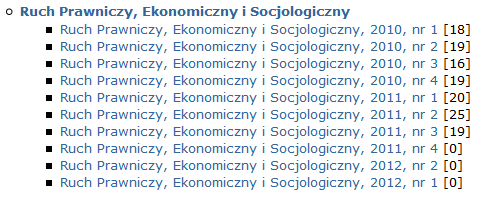 ETAP WDROŻENIA
2. Zarządzanie użytkownikami repozytorium
Rejestracja użytkowników uprawnionych do deponowania prac
Przypisywanie nowych użytkowników do odpowiednich grup
Nadawanie uprawnień depozytariuszom do zamieszczania prac w odpowiednich kolekcjach


Autoarchiwizowanie prac przez uprawnionych użytkowników
ETAP WDROŻENIA
http://www.handle.net/
ETAP ROZWOJU
Otwarte mandaty - obligatoryjna archiwizacja prac
Repozytoria instytucjonalne, które wprowadziły obligatoryjną archiwizację prac:
Uniwersytet w Liege – ORBI
88777 – zdeponowanych prac
	
Uniwersytet w Southampton
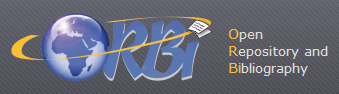 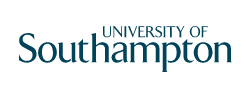 wg ROARMAP: Registry of Open Access Repositories Mandatory Archiving Policies obecnie aż 149 instytucji podpisało otwarte mandaty
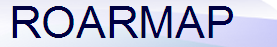 http://roarmap.eprints.org/
ETAP ROZWOJU
2. Jasna polityka funkcjonowania
Ważnym etapem jest także opracowanie polityki funkcjonowania repozytorium, która powinna zawierać przejrzyste zasady gromadzenia, deponowania, udostępniania i zabezpieczania dokumentów w nim zamieszczanych
Standard ustalony przez The Directory of Open Access Repositories   http://www.opendoar.org/tools/en/policies.php
ETAP ROZWOJU
3. Rejestracja repozytorium

ROAR – Registry of Open Access Repositorieshttp://roar.eprints.org/
The Directory of Open Access Repositories  http://www.opendoar.org/suggest.php
DRIVER (Digital Repository Infrastructure Vision for European Research) 
     http://www.driver-repository.eu/
DARTeurope – Europejski portal prac doktorskichhttp://www.dart-europe.eu/basic-search.php
ETAP ROZWOJU
4. Indeksacja repozytorium
OAI – PMH (Open Access Initiative Protocol for Metadata Harvesting)
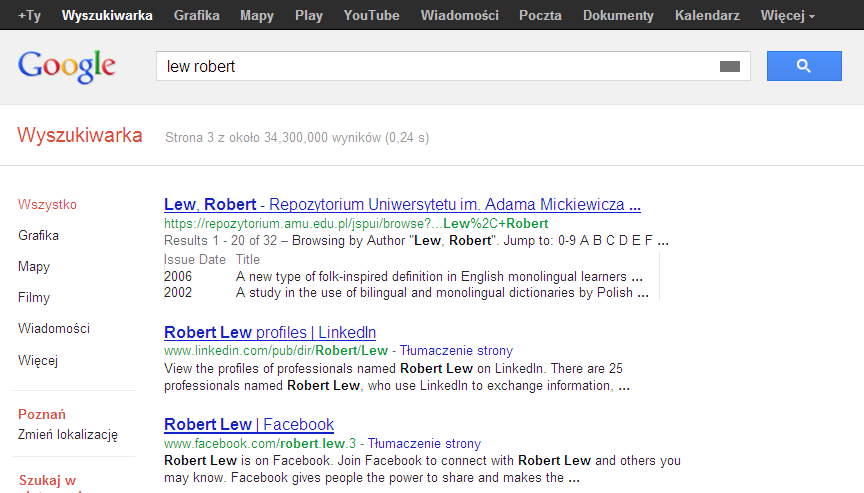 ETAP ROZWOJU
5. Rozwój strategii promującej repozytorium
Docieranie z informacją o nowopowstałym repozytorium do jak największej liczby potencjalnych depozytariuszy,
Zamieszczanie informacji w biuletynach, na stronach internetowych,
Wysyłanie mailingu,
Publikowanie raportów dotyczących statystyk światowego zainteresowania pracami  zamieszczonymi w repozytorium,
Prezentacje podkreślające korzyści płynące z autoarchiwizacji prac,
Prowadzenie szkoleń,
Plakaty, ulotki, przewodniki,
Przeprowadzenie badań ankietowych dot. motywacji i barier w autorchiwizowaniu prac...
ETAP ROZWOJU
6. Implementacja modułu statystyk
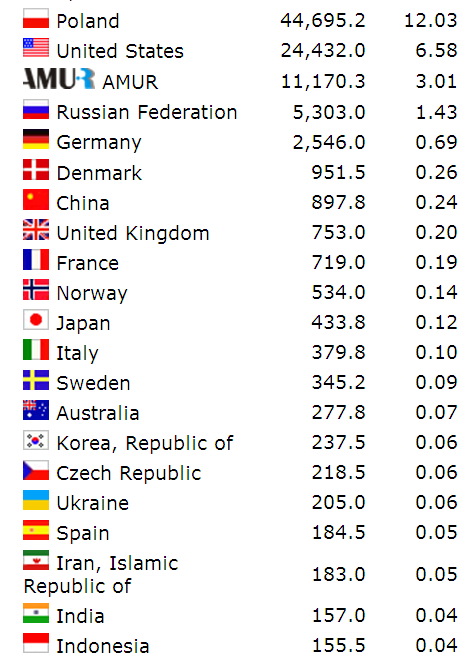 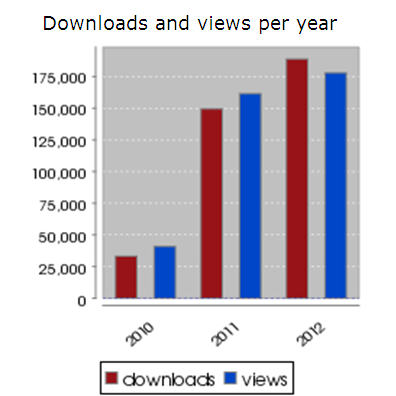 Warto... parę przykładów
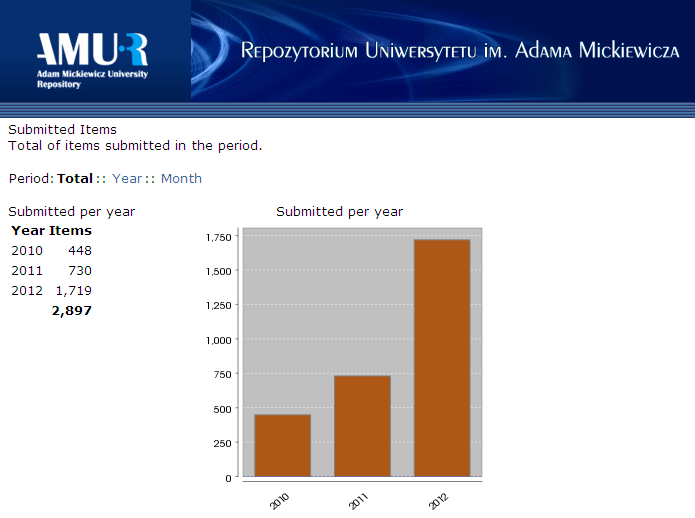 Dane na dzień 23.10.2012
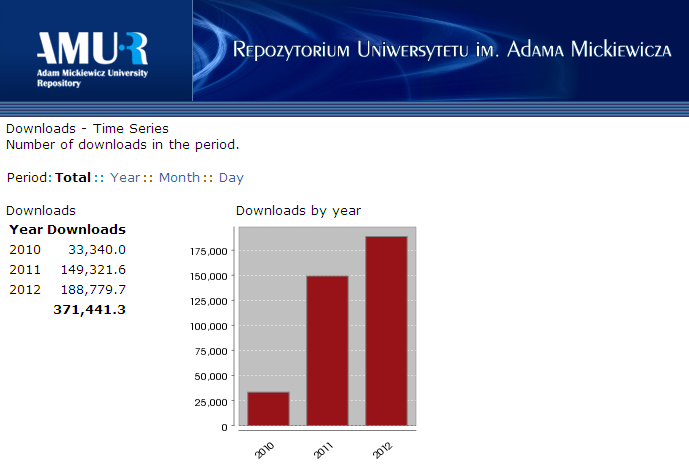 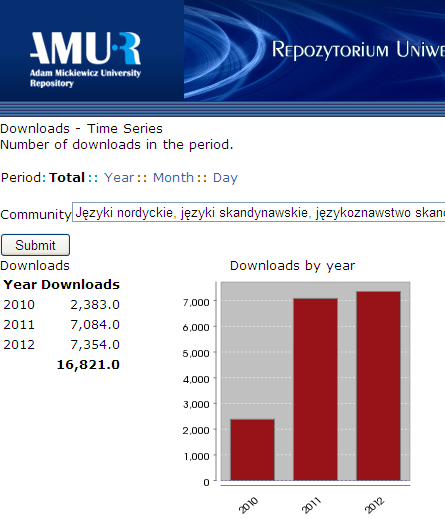 Folia Scandinavica Posnaniensia  
nakład 200 egzemplarzy;
obecnie 104 artykuły zdeponowane w repozytorium Amur
Google Scholar i repozytoria
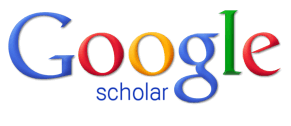 GS jest bazą indeksującą wszystkie dyscypliny wiedzy,
GS agreguje informacje z wszystkich rodzajów repozytoriów pod warunkiem, że stosują protokół OAI,
GS jest dostępna dla wszystkich,
GS jest odpowiednia do analiz cytowań w oparciu o oprogramowanie Publish or Perish,
GS w odróżnieniu od baz Thomson Reuters nie ogniskuje się na artykułach w języku angielskim.
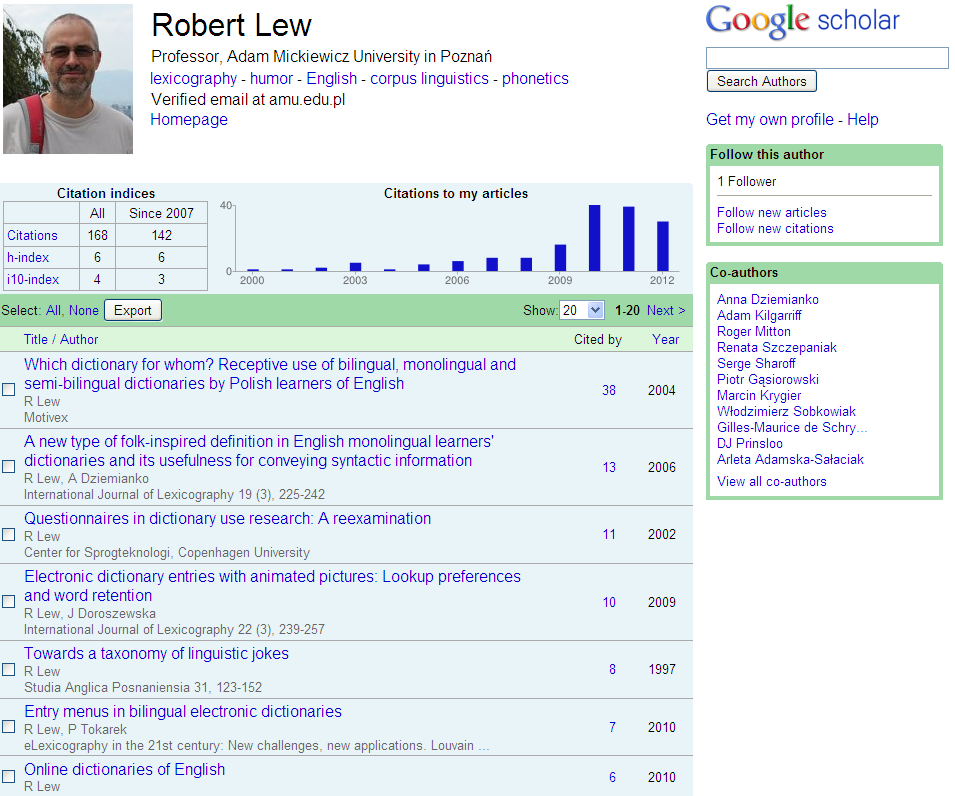 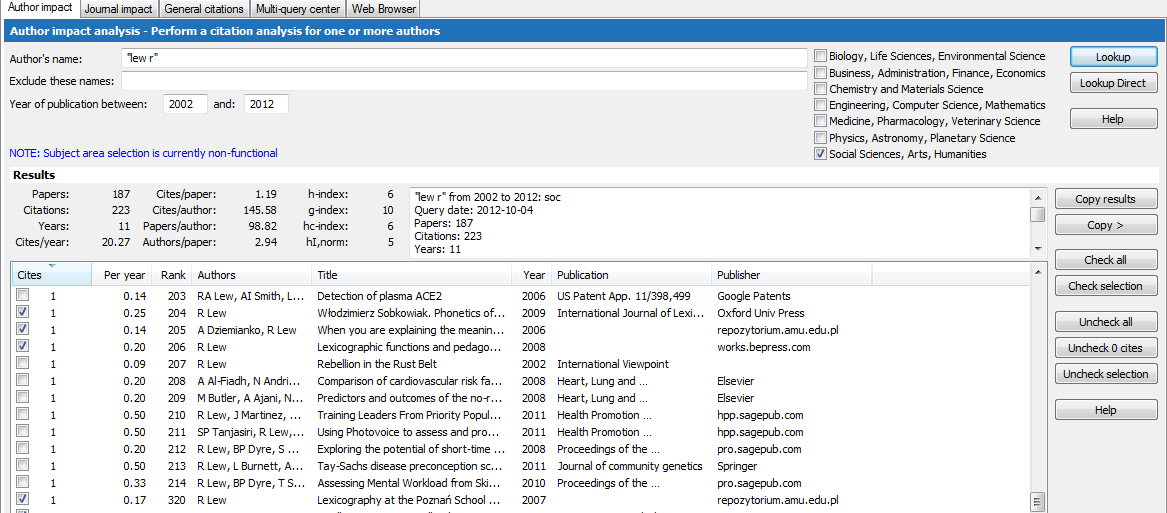 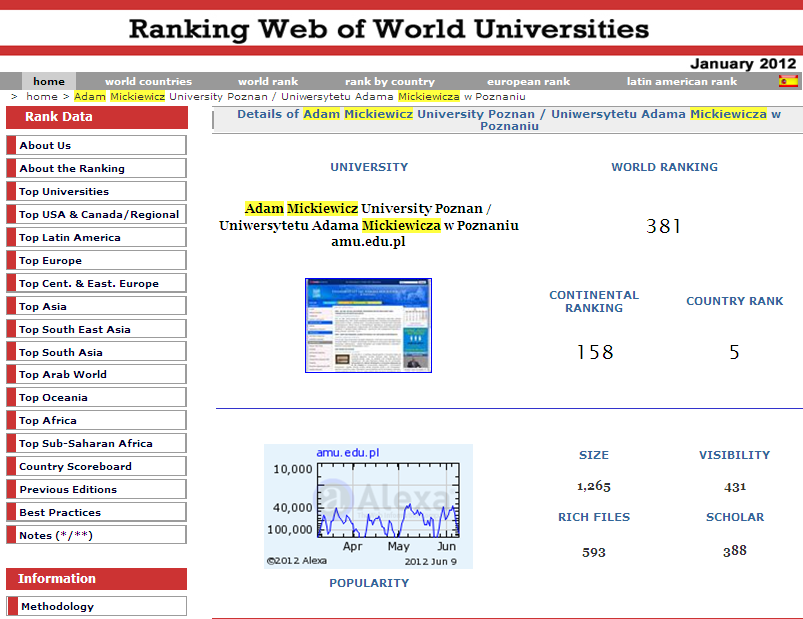 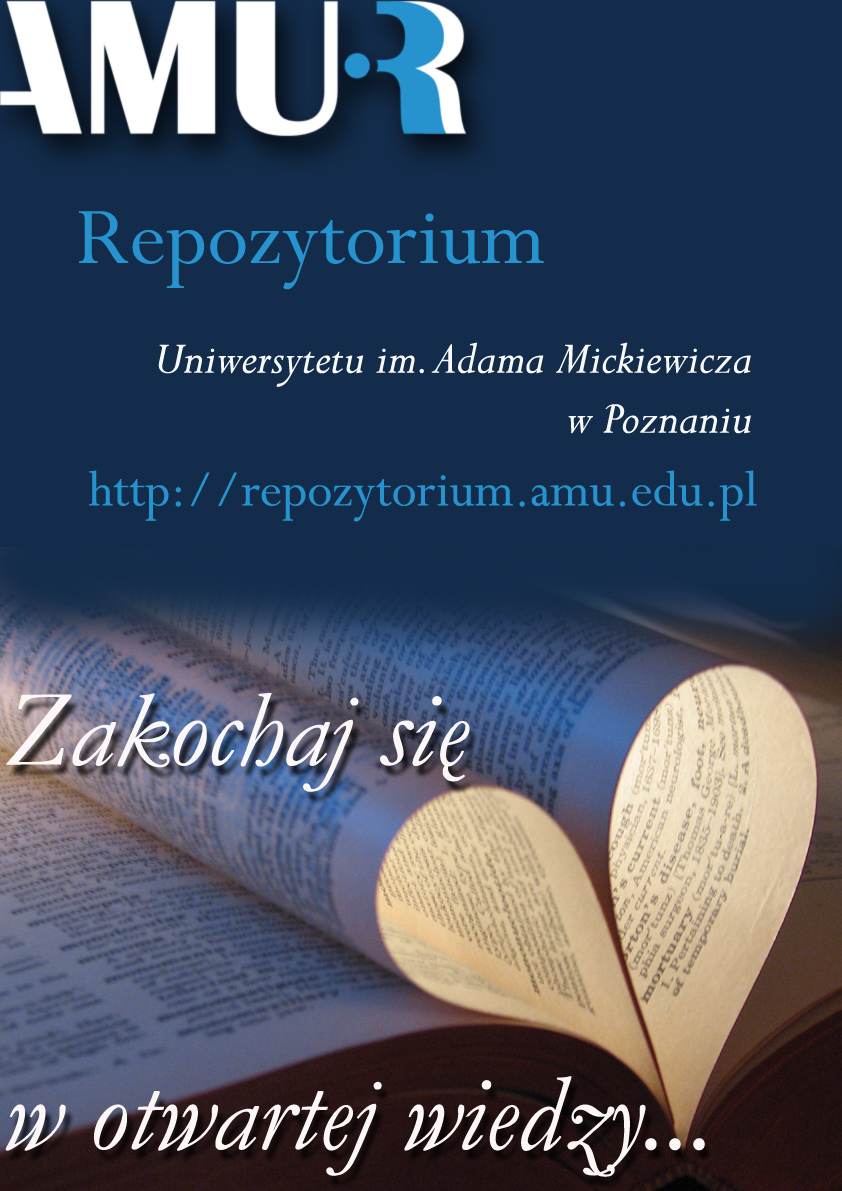 `
amur@amu.edu.pl
Emilia Karwasińska
Małgorzata Rychlik